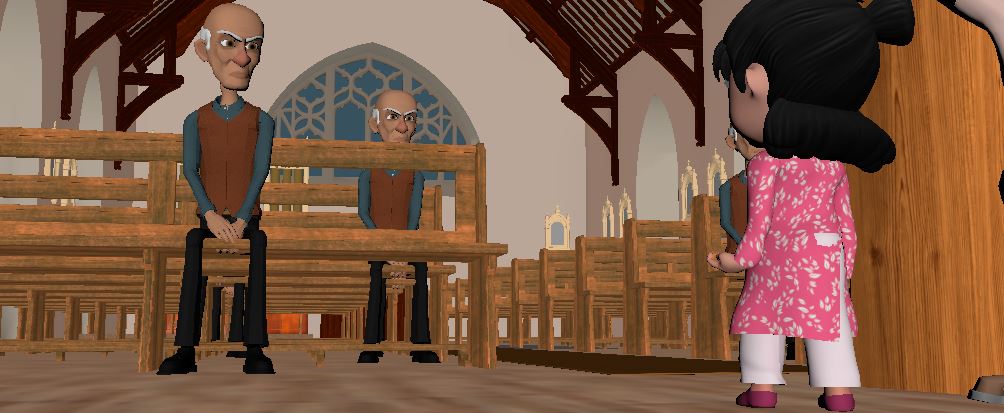 “BECOMING LIKE A CHILD
Semester 4(Spring Semester 2022)
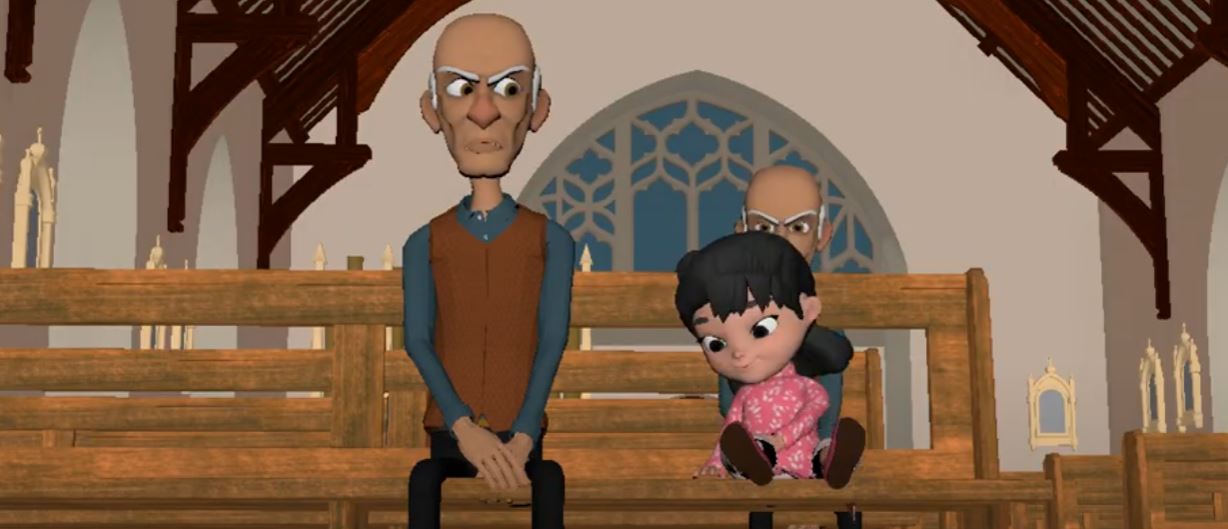 Shots 30-45 (Up to Hymnal)

Revised Animations

Adding nuances for Character Dev
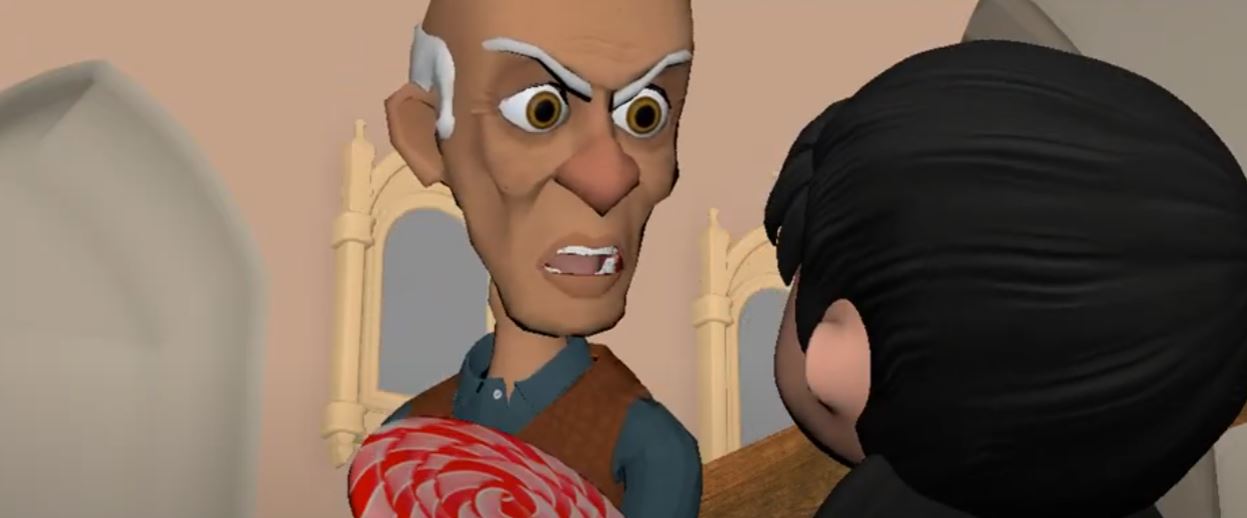 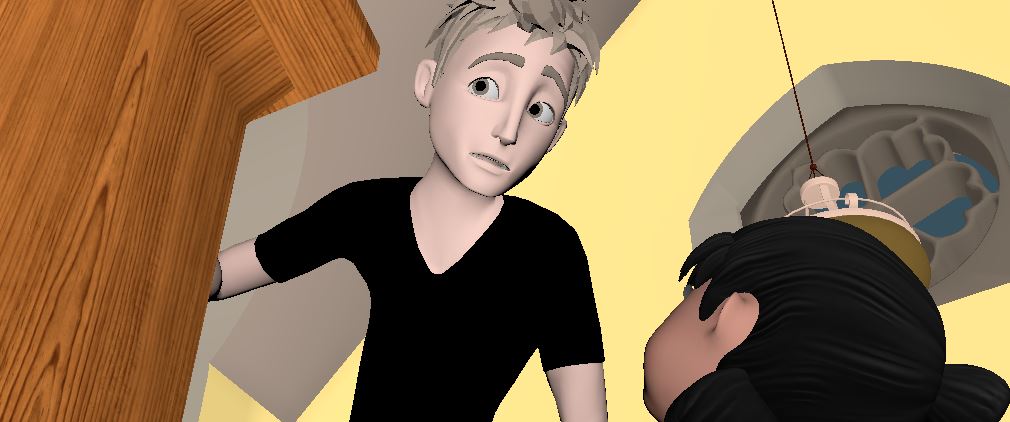 FINISHING
Fall Semester 2022

Finish to Ending.

Wig Fix Glitches.

Hardware-Based Lighting with Arnold.

Render.
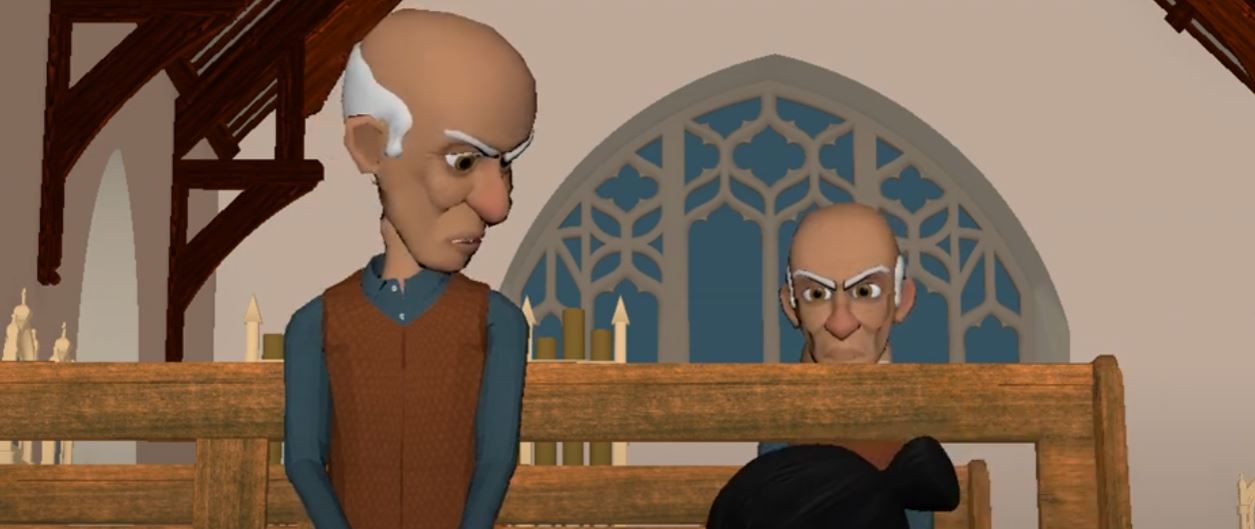 CHALLENGES
Timing of movements too not be so rushed

Clone Workflows on the Hymnal Book.

Maya Glitchs with Hair
FIN